The Writing Mat…
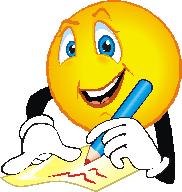 AQA French 150 Word Paper 4 Writing Mat
Opinions
J’apprécie beaucoup – I like a lot
j’aime beaucoup - I like a lot
j’aime assez - I quite like
pour moi - for me
selon… - according to .. 
je pense que - I think that
je trouve que - I think that
je crois que - I believe that
j’estime que - I reckon that
à mon avis - in my opinion
c’est - it is
ce n’est pas  - it isn’t (it is not)
ça peut être  - it can be
il/elle peut être - he/she can be
je peux être - I can be
chouette           	great            
affreux (euse)        	horrible
ennuyeux (euse)   	boring     
agréable                 	pleasant
amusant (e)     	funny              
nul (le)                   	rubbish
dégoûtant (e)        	disgusting
pratique          	practical         
dangereux (euse) 	dangerous
parfait (e)       	perfect             
mauvais (e)          	bad
passionnant (e) 	exciting  






















Ça me plaît beaucoup - I like it a a lot
Ça me plaît de sortir - I like going out

Opinions - past tense
j’ai bien aimé - I liked
j’ai beaucoup aimé - I really liked
je n’ai pas beaucoup aimé - I didn’t really like
j’ai détesté - I hated
ça m’a beaucoup plu - I really liked it 

bête                      	silly
sympa        	nice        
une perte de temps waste of time
laid (e)                  	ugly
fabuleux (euse)  	fabulous       impoli (e)             	rude
désastreux (euse) 	desastrous Casse-pieds   	annoying
pas mal                	not bad
rien de spécial    	nothing special
effrayant (e)        	scary
Direct object pronouns: avoid repetition
Find if the word you are refering to is feminine, masculine, or plural and choose  your pronoun : La, Le, Les then  follow the rules below
It  goes in front of the verb:  Je les aime = I like them  
                                              Je l’aime = I like it, I like him, I like her
 In a negative sentence it goes between ‘ne’ and the verb:
Je ne les aime pas= I don’t love them   
je ne l’aime pas = I dont love it, him, her 
When using a verb followed by an infinitive, the pronoun goes in front of the infinitive  Je veux la manger = I want to eat it 

In the perfect tense it goes in front of ‘avoir’ 
Je l’ai mangé(e)=  I ate it                              je les ai vu(e)s = I saw them
Score 8/9ingredients…
ALL bullet points of task covered
At least 2 opinions with a reason
Past tense used
Present tense used
Future tense used
Talk about self and  others
Connective used
Adjective used
DIFFERENT adjective to last used
Adverb used
Intensifier used
Interesting vocabulary used
Comparative /superlative used
Conditional tense used
Imperfect tense used
An idiom used
Subjunctive used
Modal verb used
Après avoir/être used
Si clause used
Range of negatives used
Direct object pronouns used
Adding contrasting opinions
mais - but
aussi - also
en plus - also, in addition
également - equally, also
c’est vrai que - it’s true that
on dit que - they say that
il faut dire que - you have to say that
je suis d’accord - I agree
je ne suis pas d’accord - I don’t agree
heureusement - fortunately
malheureusement - unfortunately
en fait - in fact
cependant - however
pourtant - however
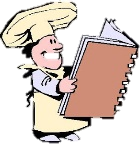 Adverbs
vraiment - really (truly)
tellement - really (so)
incroyablement - incredibly
extrêmement - extremely
particulièrement - particularly
seulement - only
certainement - certainly
Après avoir/être
après avoir mangé - after having eaten
après avoir fini - after having finished
après avoir acheté - after having bought
après être rentré(e) - after having returned home
après être allé(e) - after having gone…
après être arrivé(e) - after having arrived
Idioms
c’est dommage que - it’s a shame that
quand je m’ennuie - when I’m bored
j’en ai marre - I’m fed up
ça vaut le peine - it’s worth it (worth the effort)
ça coûte les yeux de la tête - it costs an arm and a leg
une perte de temps - a waste of time
ça m’est égal - I don’t mind
ce n’est pas grave - it doesn’t matter
Il/elle a l’air triste – he/she  appears to be sad
Opinions - past
j’ai pensé que  - I thought that
j’ai trouvé que  - I thought that
c’était - it was              ce n’était pas - it wasn’t
Subjunctive
Bien que ce soit – although it is
Je ne pense pas pas que ce soit – I don’t think it is
Il faut qu’on fasse – we/you must do
Pour que je puisse – so that I can
C’est dommage que l’équipe d’Arsenal ait perdu –
It is a shame that Arsenal lost
The Comparative and Superlative  (the best, the worst, the biggest etc)
Superlative 
Le sport le plus populaire – the most popular sport
La ville la plus visitée – the most visited town
les matières les plus intéressantes : the most interesting subjects
plus …que -  more …than  - 
je suis plus grand(e) que toi -I am bigger than you 
moins …que -  less … than –
elle est moins grande que moi - she is less tall than me
aussi …que -  as…as- 
nous sommes aussi grand(e)s que notre père - 
we are as tall as our dad
BUT       Good - bon      better- meilleur(e)  le/la meilleur(e)= the best      
bad - mauvais(e)         worse- pire  le/la pire - the worst
Si Clauses
Si j’avais su…………… .. j’aurais été…- If I had known, ….....I would have been
Si j’avais plus de temps/d’argent …je ferais/j’achéterais - If I had more time/money..I would do/buy
Si j’étais plus riche……je donnerais - If I were more rich..I would give
Si j’avais l’opportunité….je voyagerais - If I had the opportunity…I would travel